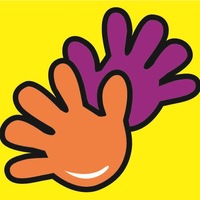 ЗДОРОВОЕ ПИТАНИЕШКОЛЬНИКА
О

П
И
Т
А
Н
И
И
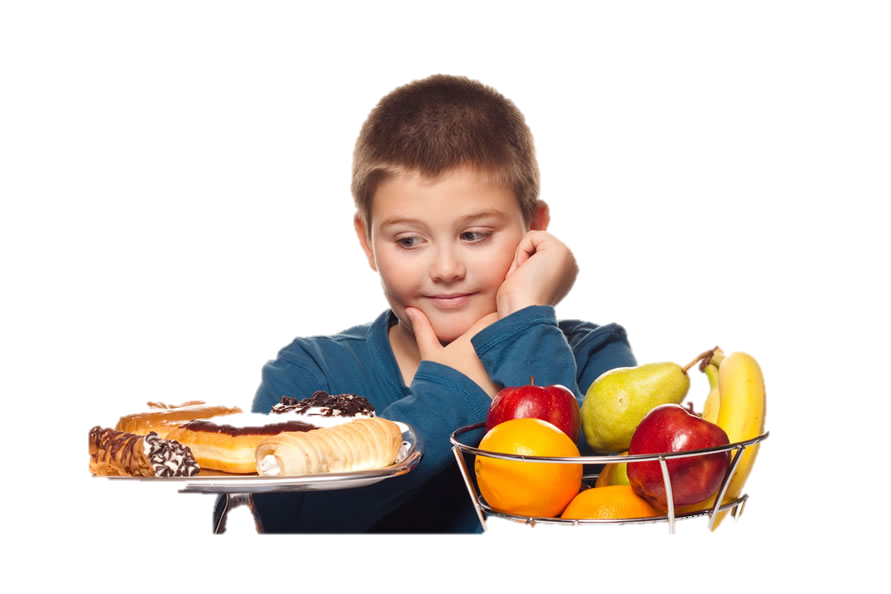 Питание – важнейшее условие жизнедеятельности человека
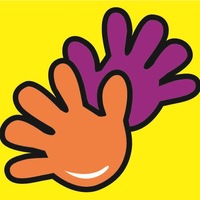 О

П
И
Т
А
Н
И
И
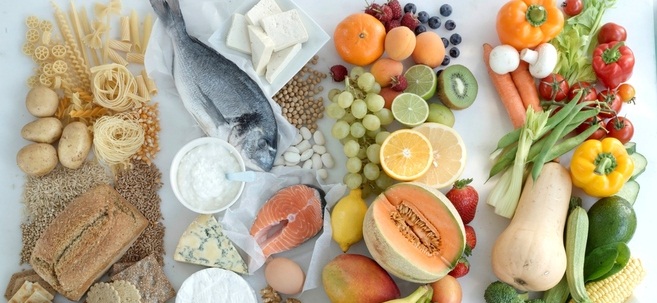 Правильная организация питания-
поддерживает и укрепляет здоровье
Четыре принципа рационального питания
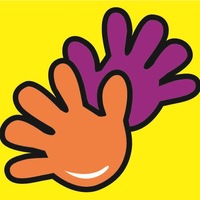 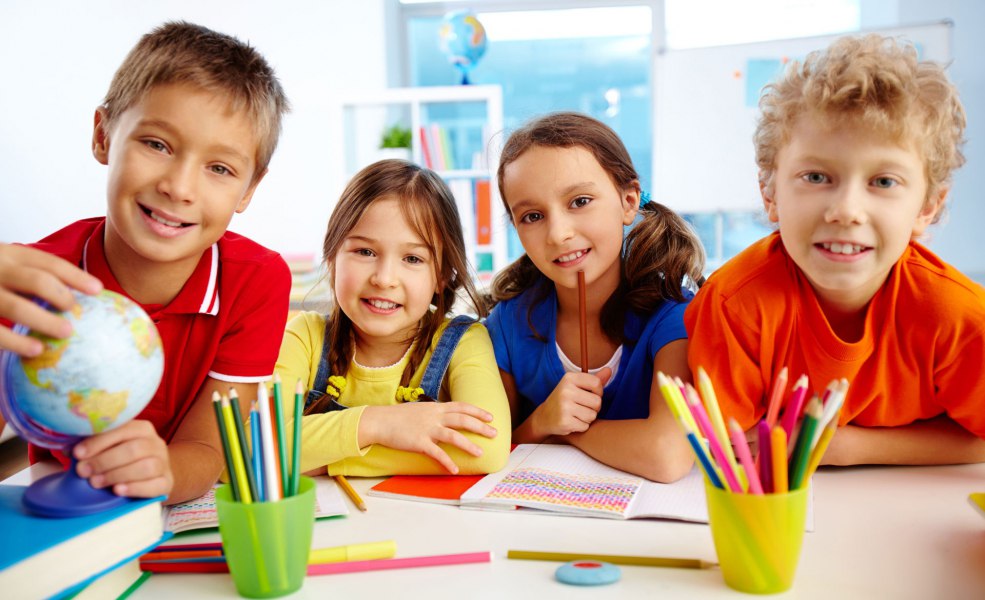 О

П
И
Т
А
Н
И
И
Принцип первый: энергетическая ценность должна соответствовать энергетическим затратам организма.
Четыре принципа рационального питания
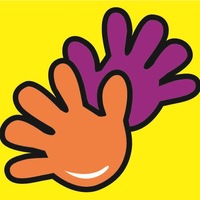 О

П
И
Т
А
Н
И
И
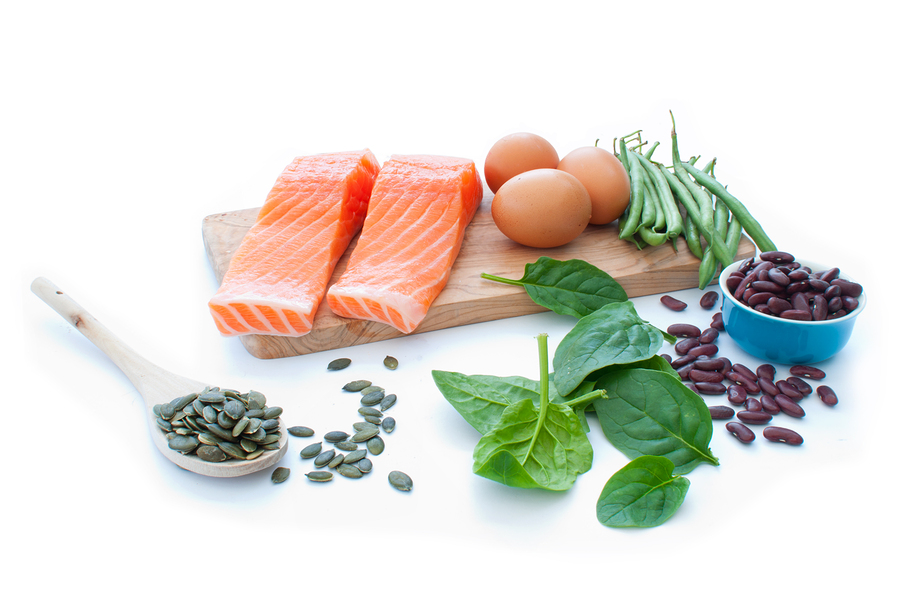 Второй принцип: соответствие химического состава пищевых веществ с физиологическими потребностями организма.
Четыре принципа рационального питания
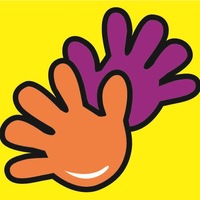 О

П
И
Т
А
Н
И
И
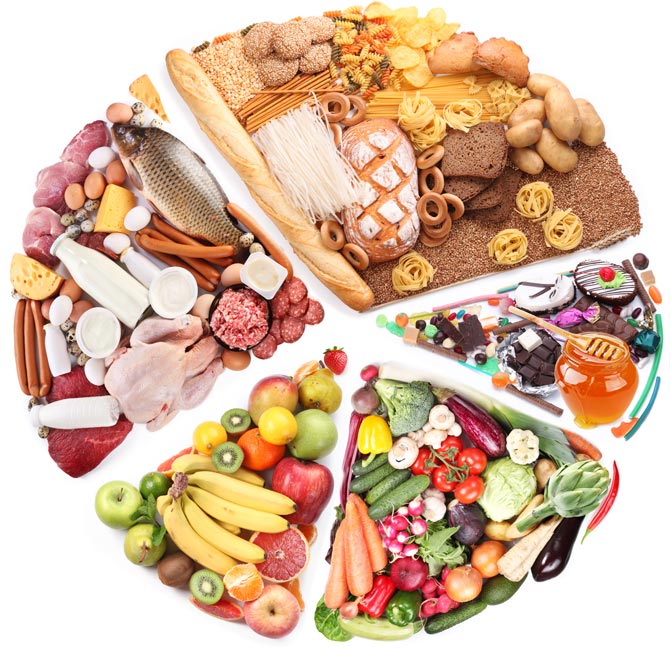 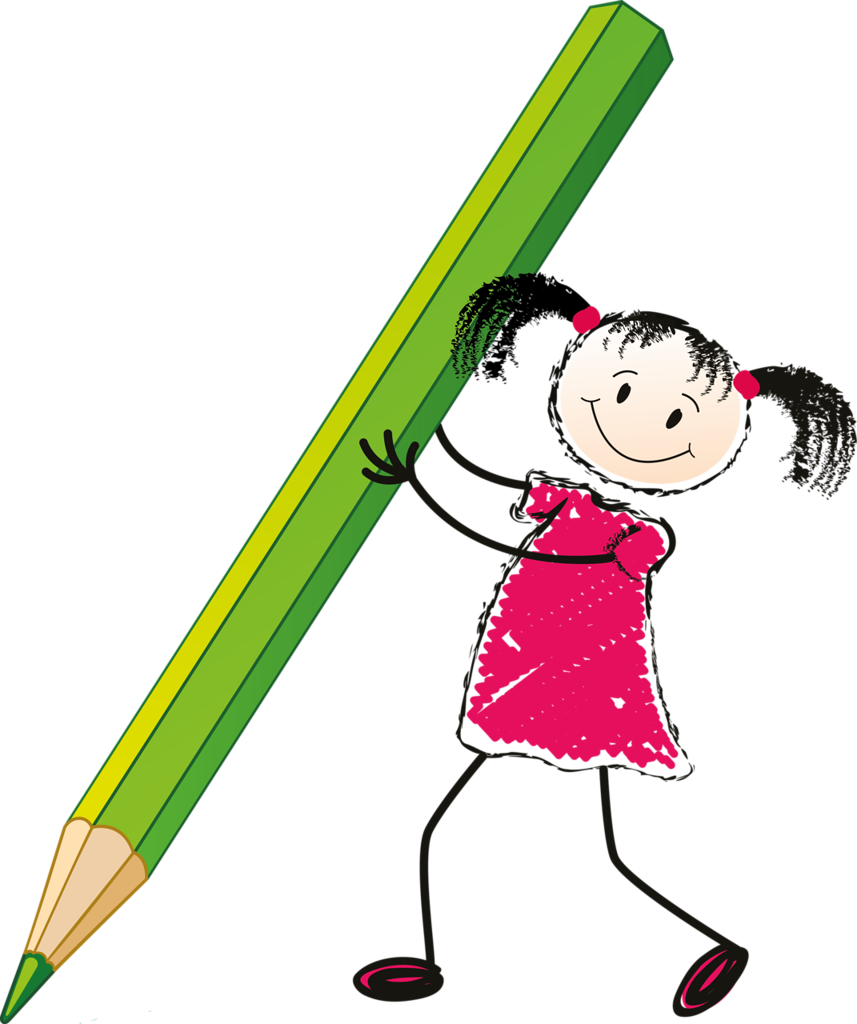 Третий принцип: максимальное разнообразие питания.
Четыре принципа рационального питания
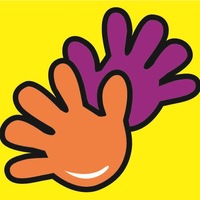 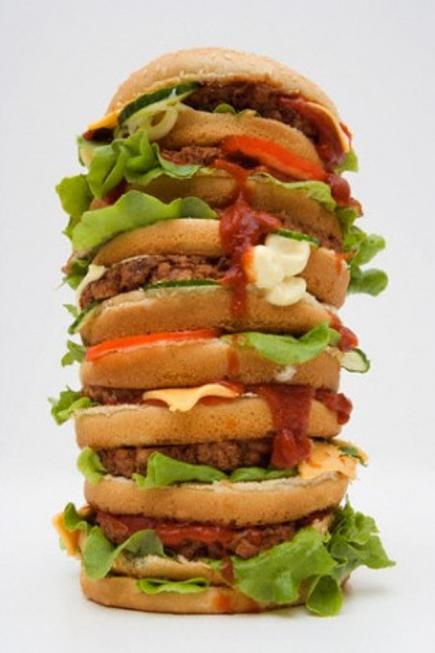 О

П
И
Т
А
Н
И
И
регулярность
разнообразие
удовольствие
адекватность
безопасность
Четвертый принцип: соблюдение оптимального режима питания.
Белки
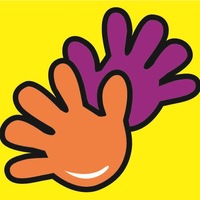 О

П
И
Т
А
Н
И
И
В рационе ребенка школьного возраста обязательно должны присутствовать следующие продукты:
молоко или кисломолочные напитки
творог
сыр
рыба
мясные продукты
яйца
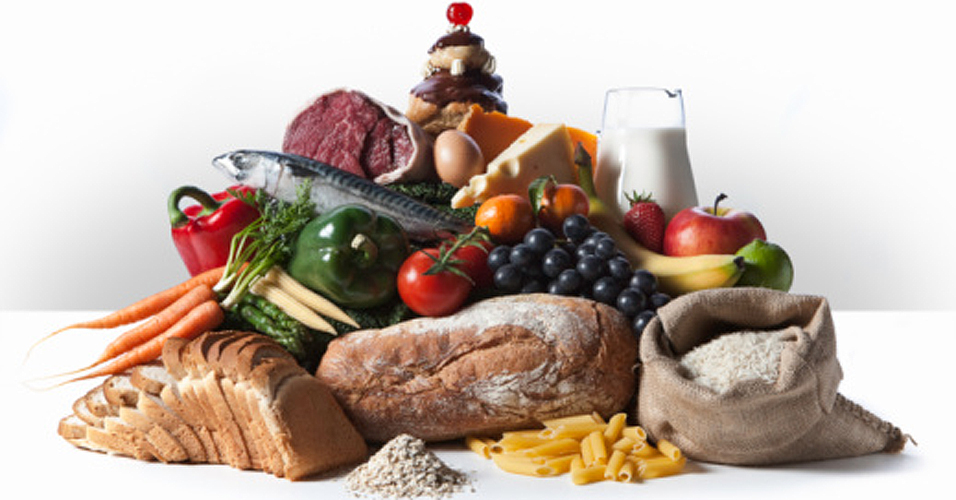 Жиры
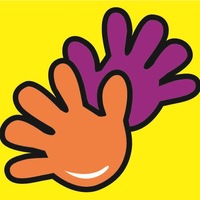 О

П
И
Т
А
Н
И
И
Норма потребления жиров для школьников - 80-90 г в сутки, 30% суточного рациона. Ежедневно ребенок школьного возраста должен получать: 
сливочное масло 
растительное масло 
сметану
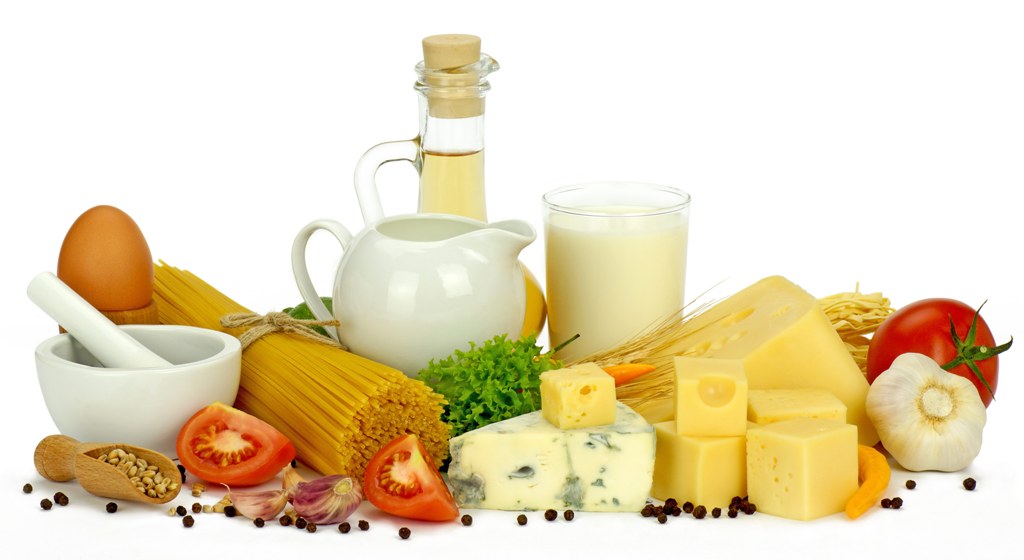 Углеводы
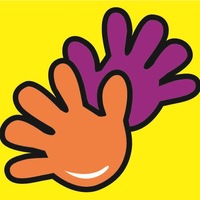 О

П
И
Т
А
Н
И
И
Суточная норма углеводов в рационе школьника - 300-400 г, из них на долю простых должно приходиться не более 100 г. 
Необходимые продукты в меню школьника: 
хлеб
крупы
картофель
мед
сухофрукты
сахар
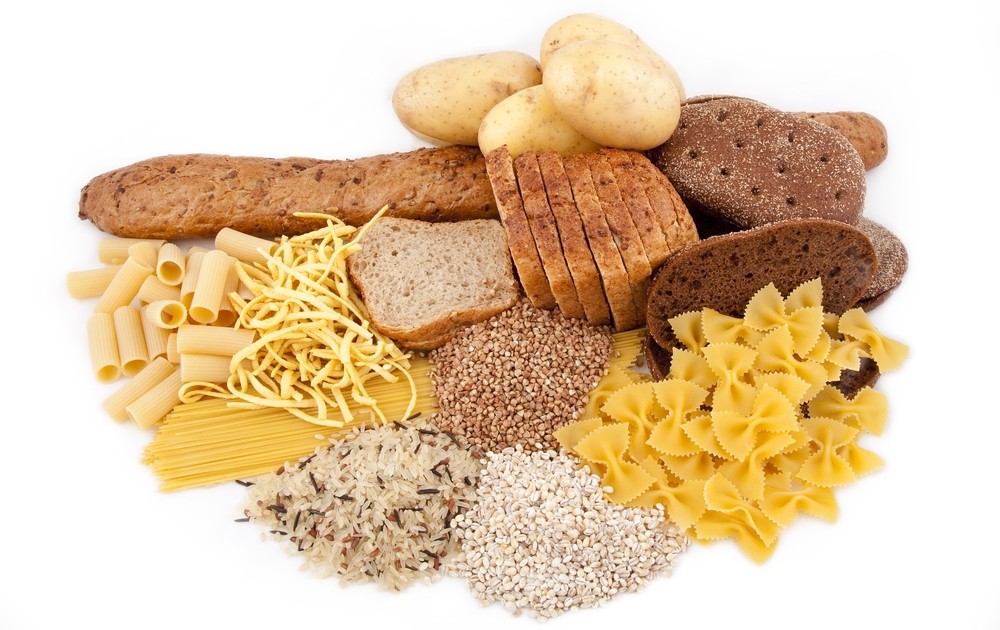 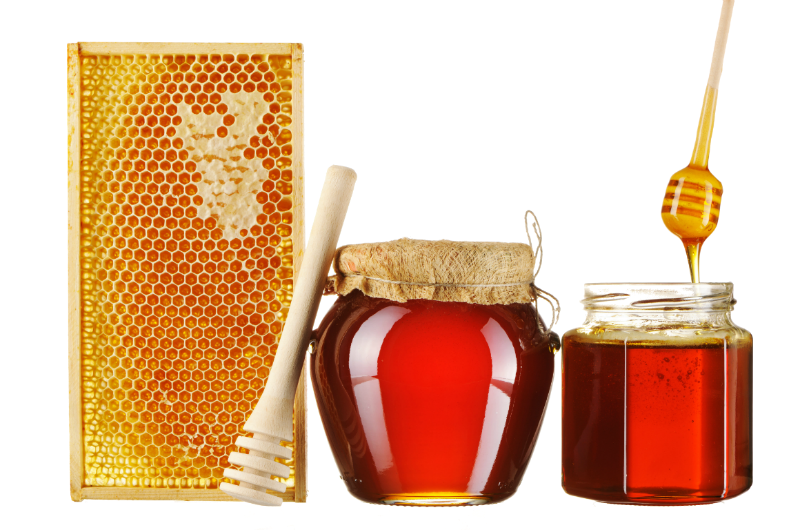 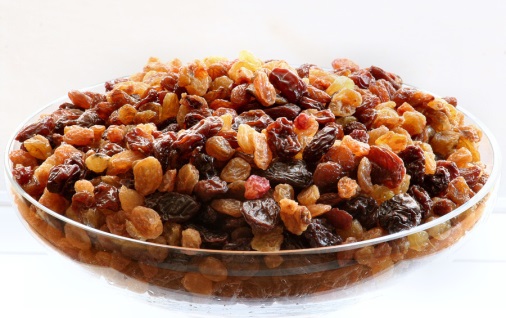 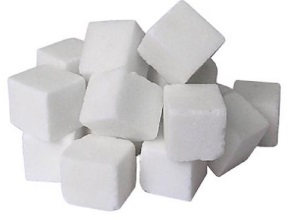 Витамины и минералы
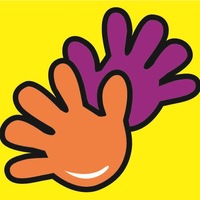 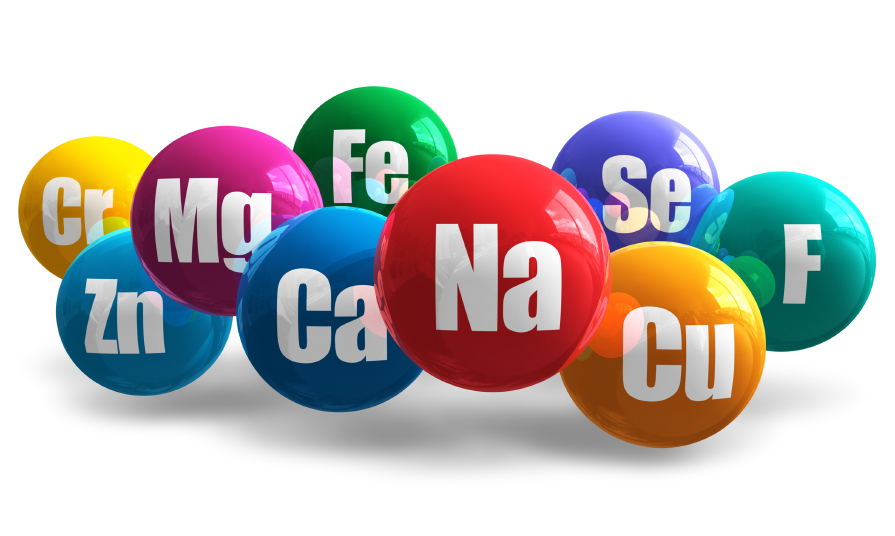 О

П
И
Т
А
Н
И
И
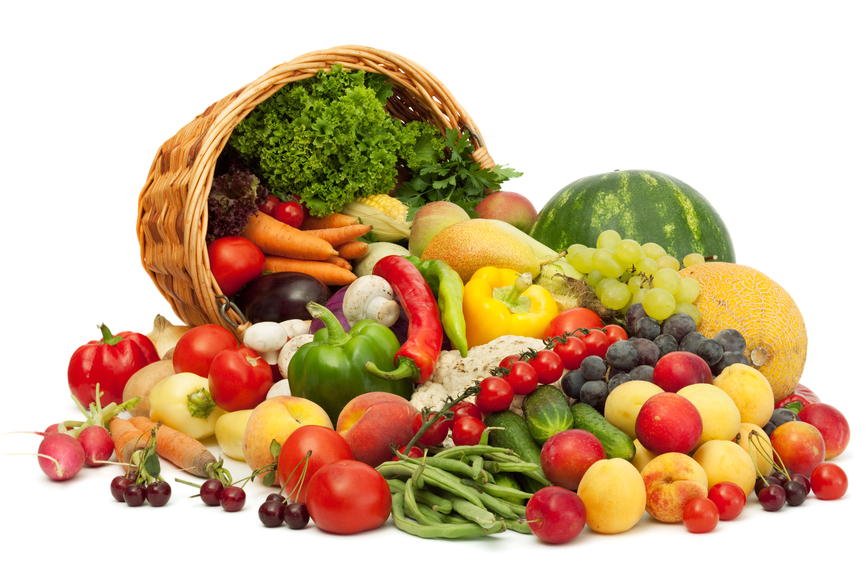 Питание школьника должно быть безопасным
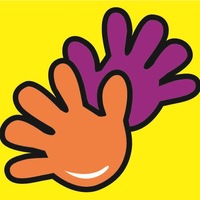 О

П
И
Т
А
Н
И
И
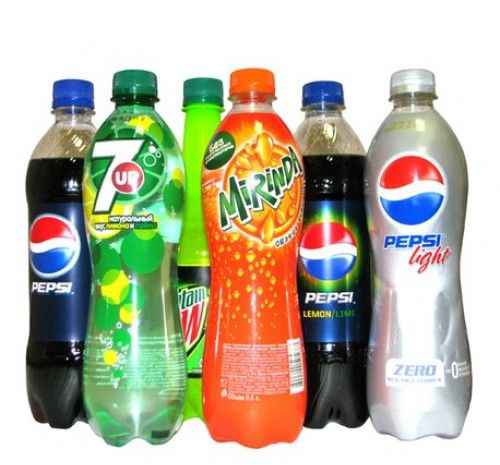 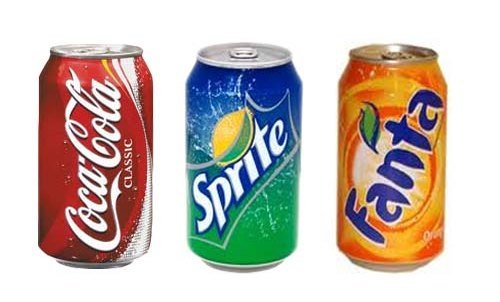 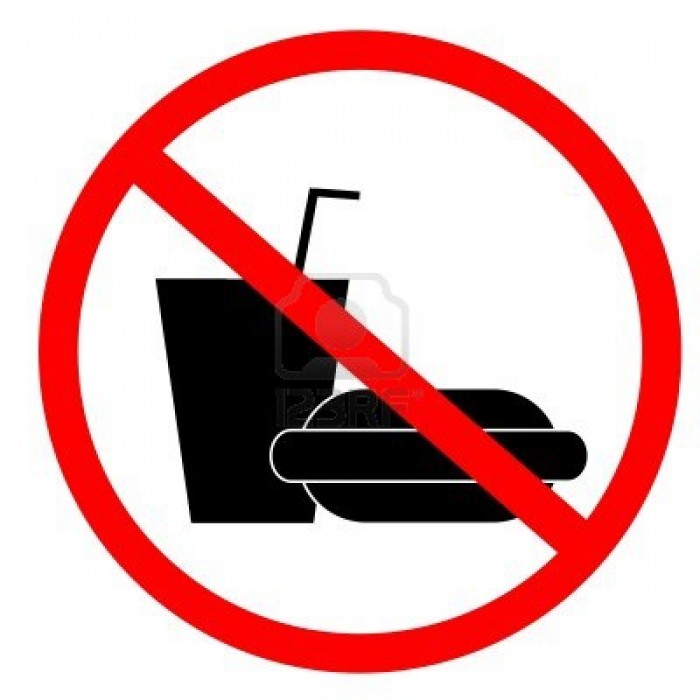 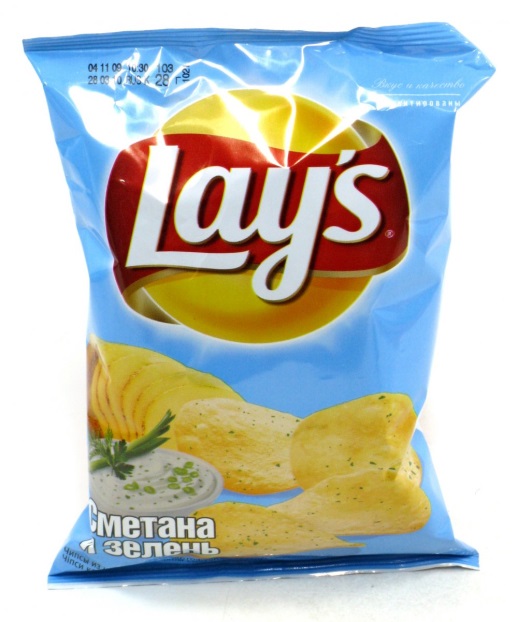 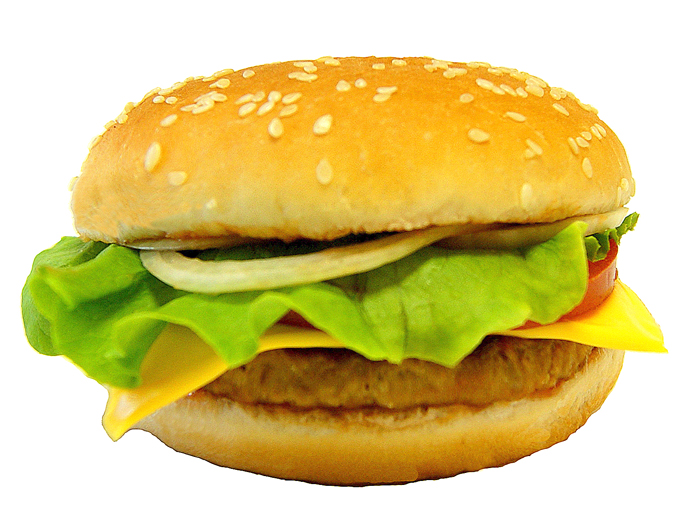 Режим питания школьников
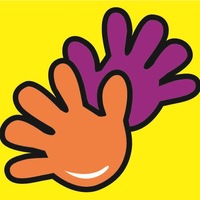 О

П
И
Т
А
Н
И
И
3 перемена -10.20ч-10.40ч 
                20 минут  
              1-9 классы
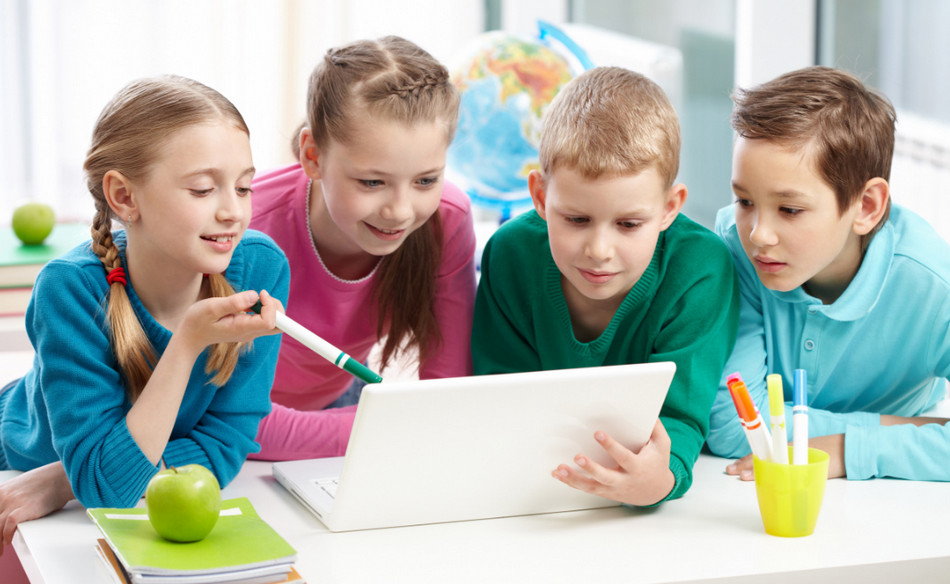